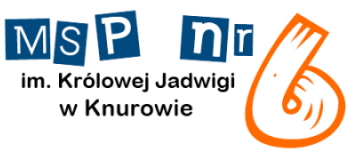 Polish Heroesof legends
Miejska Szkoła Podstawowa nr 6 im. Królowej Jadwigi w Knurowie
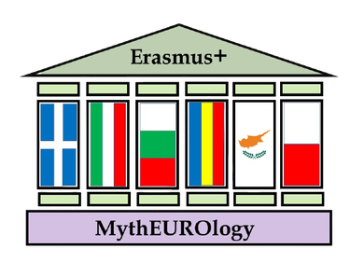 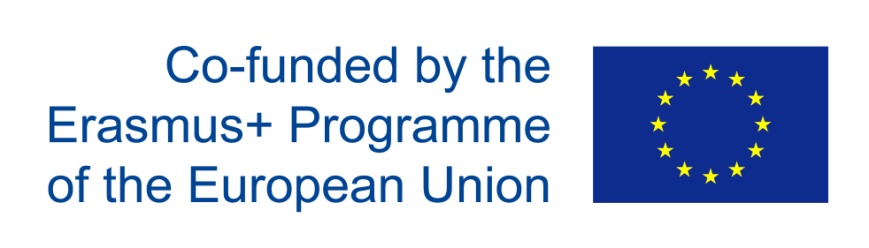 Wawel Dragon- the most popular Polish legend
The legendary dragon, whose hide was a cave called the Dragon's Lair at the foot of the Wawel Hill in Cracow.
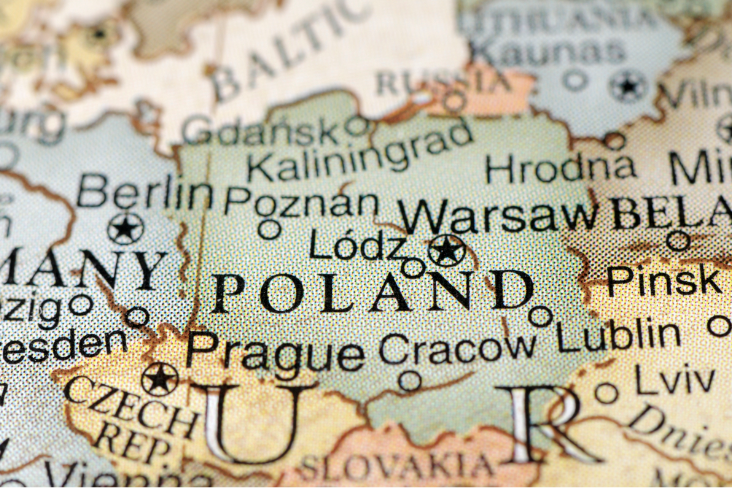 Dragon’s Lair
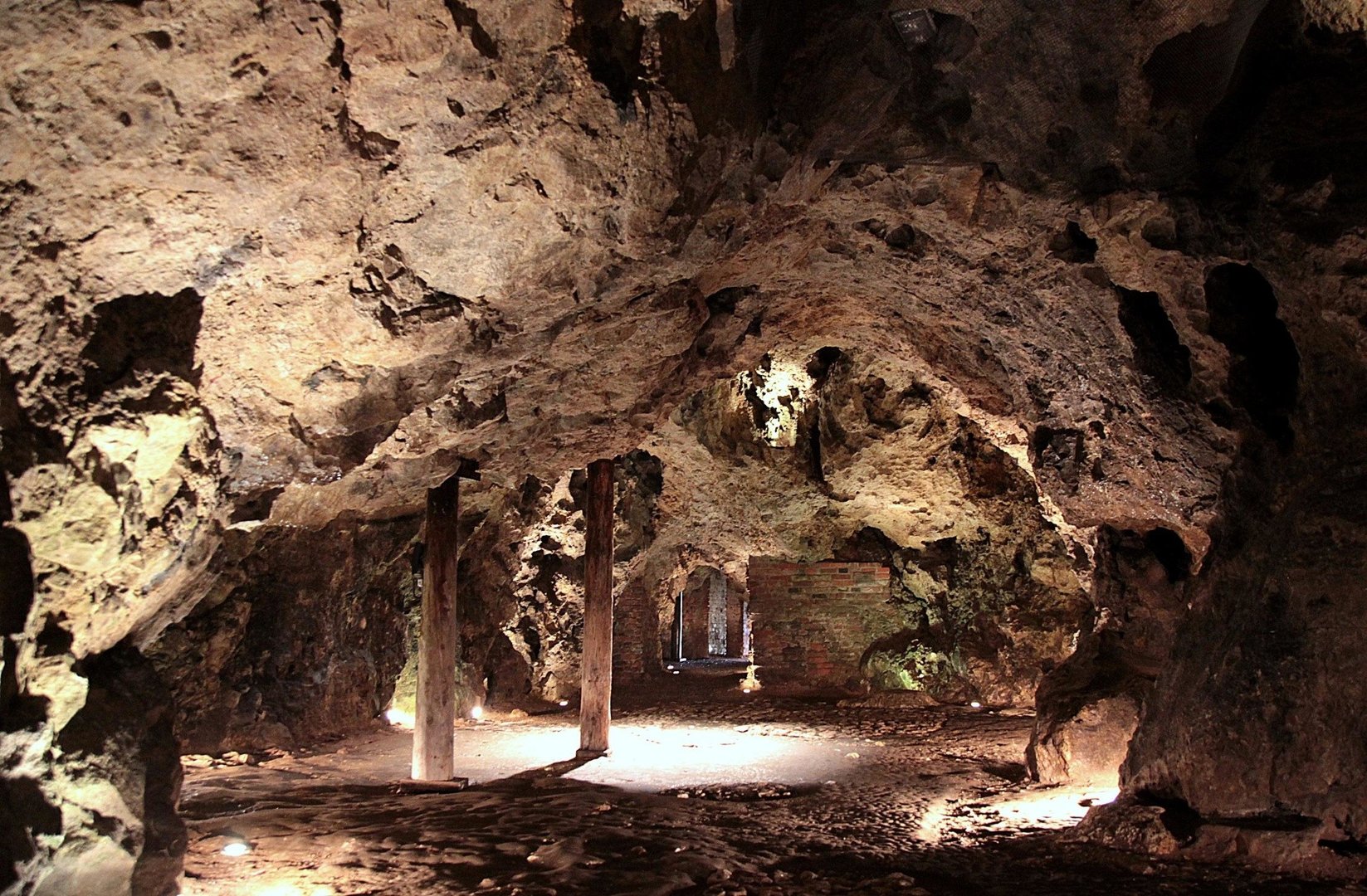 DESCRIPTION OF WAWEL DRAGON
It is a big, green and scary creature. 

It has got scales all over its body. 

It has got yellow eyes, green wings and a long tail. 

It has got horns and sharp claws.
 
It has got big  and sharp teeth.
The story of Wawel Dragon
Once upon a time there was a dragon, which lived in a den under Wawel Hill and terrorised all people of King Krak’s town. 
They had to feed  it by giving him sheep. 
No knight could defeat it until one day a shoemaker called Skuba killed it using a trick. 
He stuffed a sheep with sulphor and pu it in front of dragon’s lair. The dragon ate the sheep. 
Immediately, it felt a bad pain and burning in the throat. To quench his thirst, the Dragon started to drink from the Vistula River. 
However, as water cannot extinguish burning sulphur, the gases produced by the fires inside him made the beast explode.
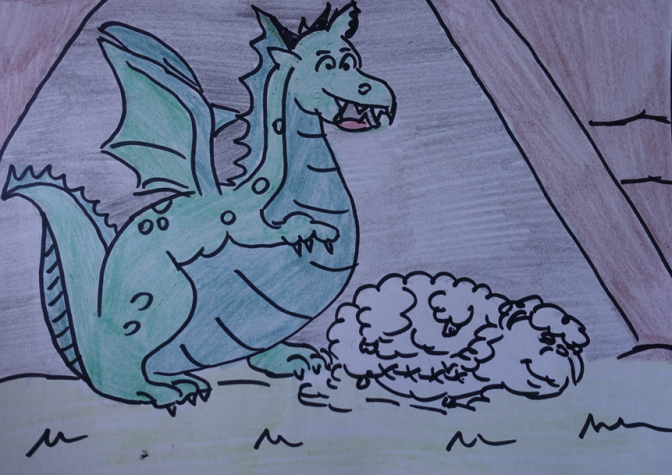 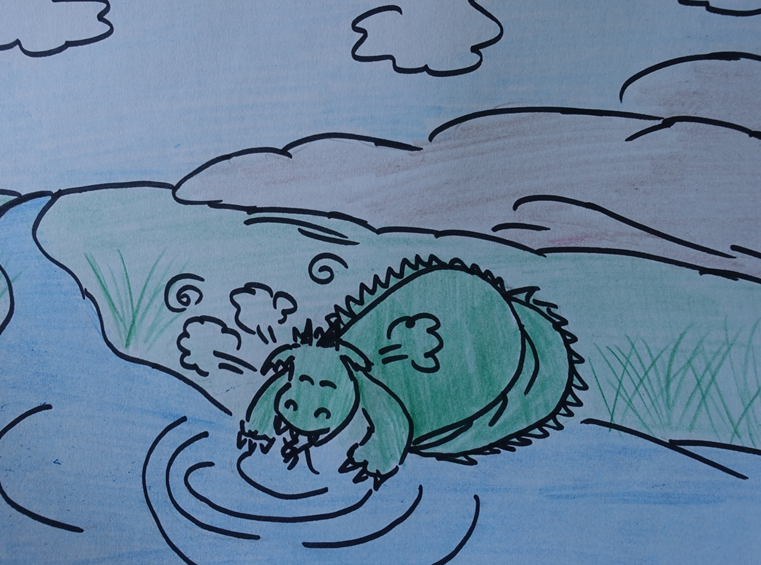 Wawel Dragon
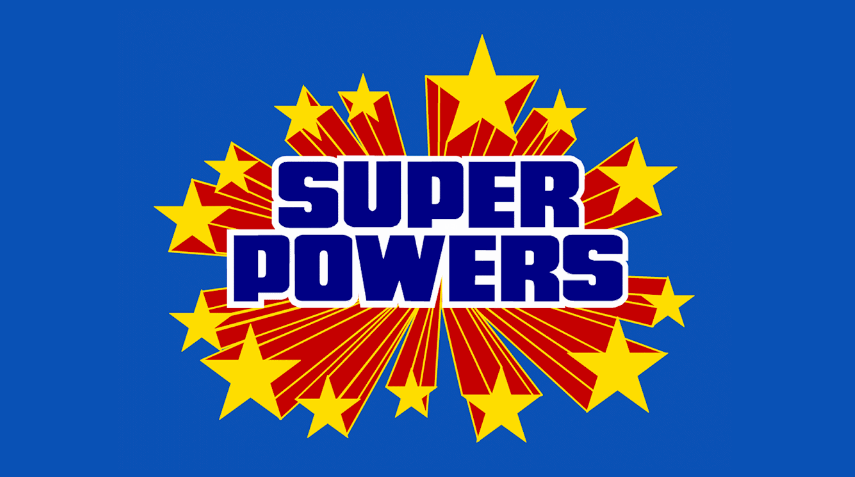 Dragon’s super powers:
The Wawel Dragon  can fly. 
Above the clouds it is invisible. 
It breaths fire.
It is very strong.
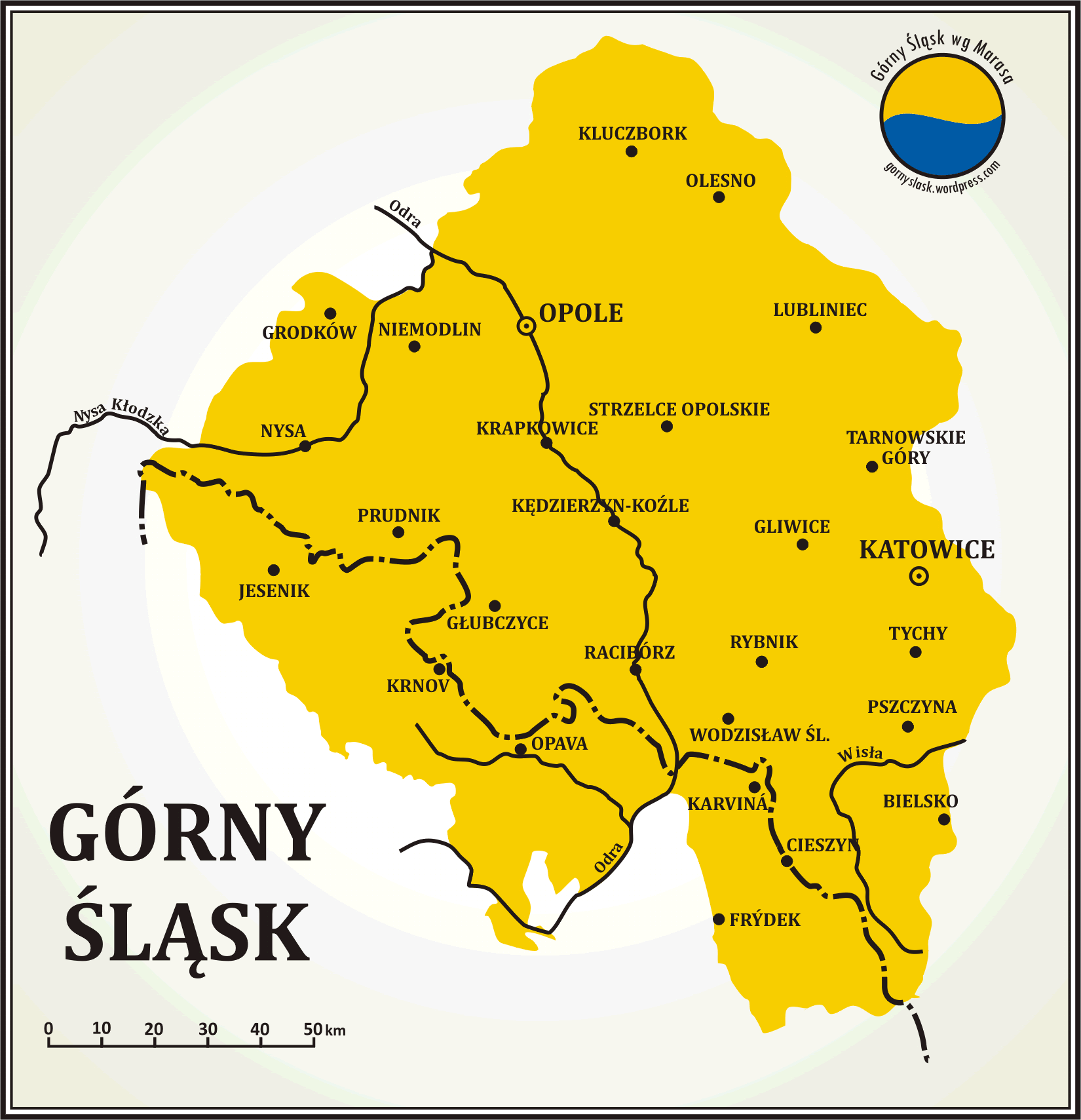 UPPER SILESIA
In Upper Silesia- the region of Poland were we live- there are large deposits of coal underground. In the past, this was the main industry of the region.
COAL MINE  IN  KNURÓW
Towns and cities were built around the coal mines. For people living here mining was the only work. It has been very hard and dangerous since now.
UNDERGROUND OF THE COAL MINEIN KNURÓW
COAL  MINE
The Treasurer  Skarbek
Due to hard and extremely dangerous work Skarbek  people tell the story about the ghost that looks after all coal miners and warns them about the danger.
DESCRIPTION OF THE TREASURER
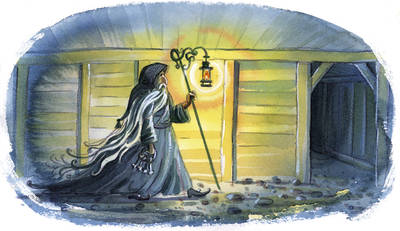 He often looks like human. 
He is an old man with long gray beard. 
He holds a wooden stick in his hand and a mining lamp. 
He wars a long coat with a hood.
The Treasurer
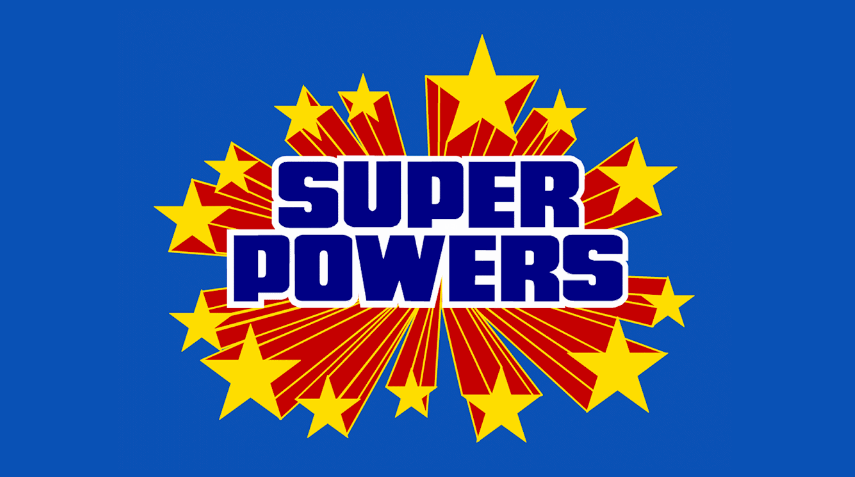 His super powers:
He is invisible. 
He is strict for lazy people, but fair. 
He prizes hard-working people. 
He can show you the way in the darkness. 
He knows when there will be and explosion underground.
Jorguś – coalminer
IT IS THE SILESIAN VERSION OF NAME „GEORGE”. 
THIS IS A POOR BOY WITH A BIG HEART, WHO WORKS HARD IN THE COAL MINE.
The coal miner
DESCRIPTION OF JORGUŚ
He is a young boy. 
He is short with fair hair. 
He is dressed in a mining uniform. 
He is hard-working .
He is responsible. 
He is brave and honest.
JORGUŚ - COAL MINER
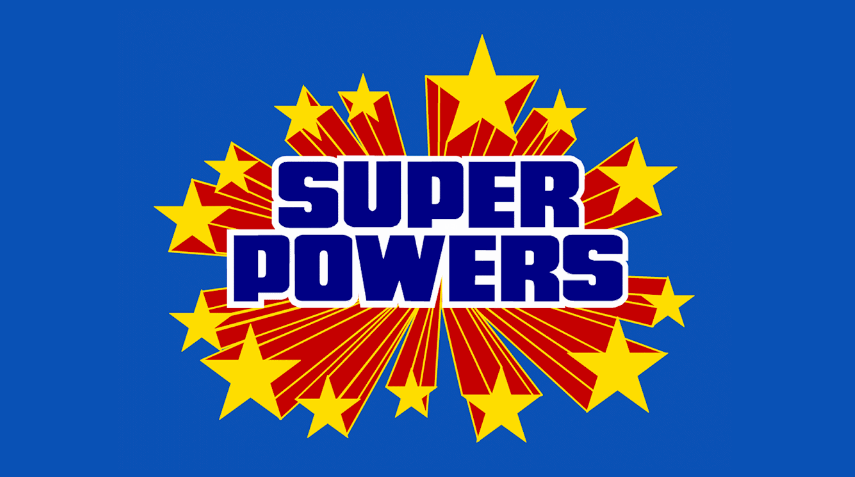 His super powers are his character features.